Your child got COVID-19 PCR Testing today. 
You will ONLY get a call from us if the result is POSITIVE. 
For your results, sign up for our portal at mytowerhealth.org or if you are having trouble with the portal, call 484-628-6924
What if my child tests POSITIVE for Covid-19?
Wear a mask indoors for 
5 more days
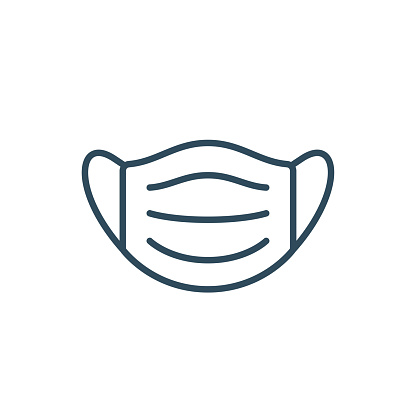 Stay home for
 5 Days
If your child is >2 and can wear a mask AND is feeling better after 5 days
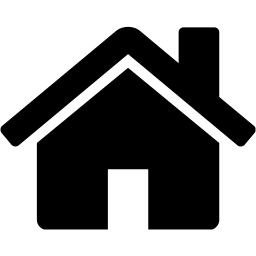 Stay home for
 5 more Days
If your child is NOT feeling better after 5 days, is <2, or can’t wear a mask well
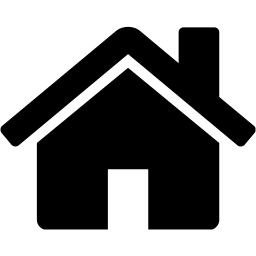 Your child does NOT need another COVID test to leave the house or go back to school
If your child is over 5 years, your child can get the COVID vaccine 10 days after their COVID infection
Other people in your house who do not have COVID should quarantine (see back)
1/2/2022
What if my child or family is exposed to COVID-19? Even if your test today is negative, you need to…
Are you vaccinated?
No I am not OR
I am, but it has been more than 6 months since my Moderna or Pfizer; or more than 2 months since J&J
Yes and I got my booster OR 
it’s been less than 6 months since Pfizer or Moderna shot or less than 2 months since J&J
Stay home for
 5 Days
Wear a mask indoors for 
10 days
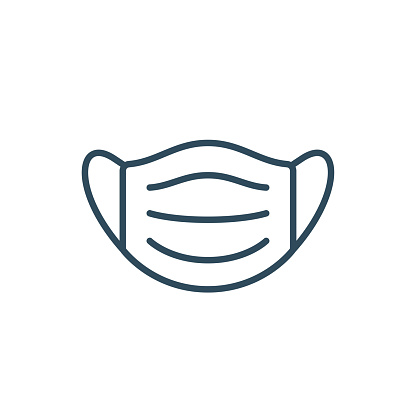 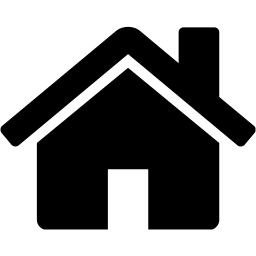 AND
Wear a mask indoors for 
5 more days
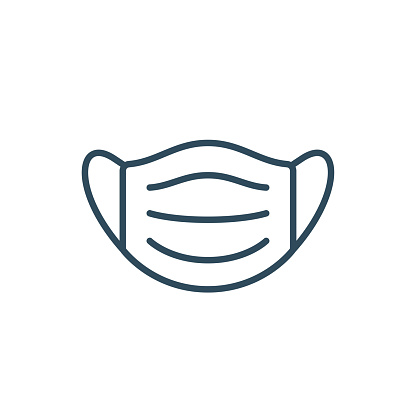 1/2/2022
Everyone exposed should get a COVID test 5 days after your exposure.
If you feel sick at any time, stay home and get a COVID test!